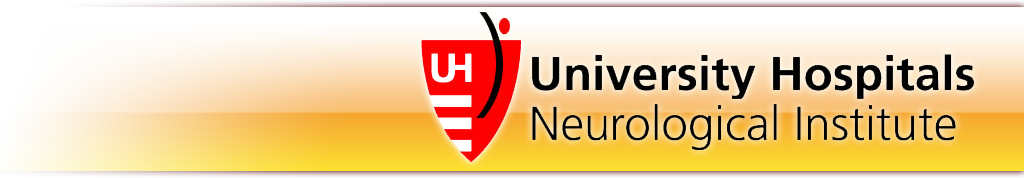 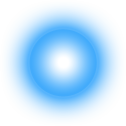 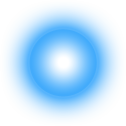 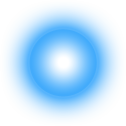 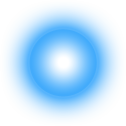 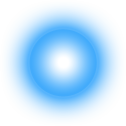 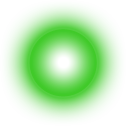 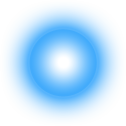 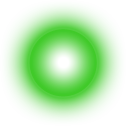 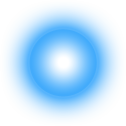 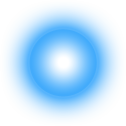 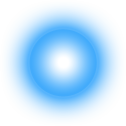 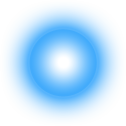 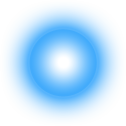 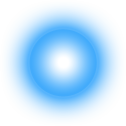 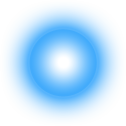 The Department of Neurological Surgery
Advancing the Vision of the Neurological Institute
Welcome Neurosurgery Residency Applicants
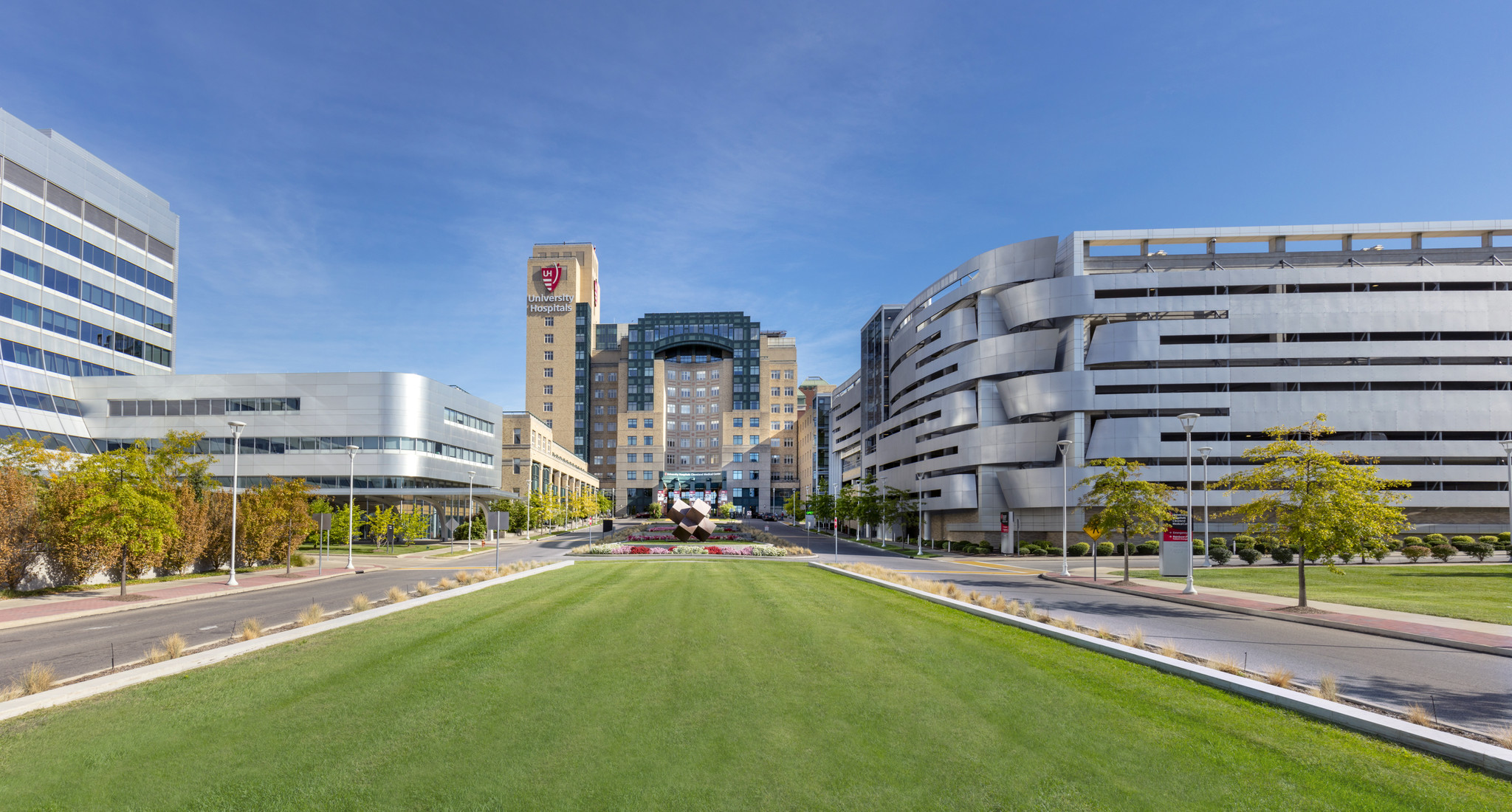 [Speaker Notes: 1032 beds; 138M for 144 research studies]
Neurological Surgery Residency
17 faculty, 16 residents

Exposure to all subspecialties across 5 clinical environments

Average 1500-1800 cases per graduating resident 

Access to clinical and basic science mentored research ($2 million dollars of federal support annually)

Research database of every admission for past 15 years

Flexibility and opportunity for enfolded fellowships, advanced degree, leadership training, basic science/clinical research

Over 50% of graduates complete fellowships and enter academic practice
Department Leadership
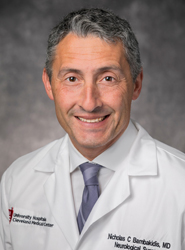 Nicholas Bambakidis, M.D
Chair, Department of Neurological Surgery
Director, UH Neurological Institute
Harvey Huntington Brown Jr. Professor and Chair in Neurological Surgery
Professor of Neurosurgery
Skull base, Cerebrovascular, Endovascular, Complex Spine
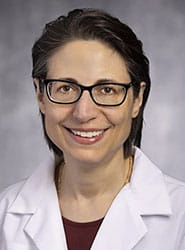 Sepideh Amin-Hanjani, MD
Vice-Chair, Department of Neurological Surgery
Director, Cerebrovascular and Skull Base Surgery
Warren R. Selman Endowed Chair of Neurological Surgery
Professor of Neurosurgery
Skull base, Cerebrovascular
Residency Program Leadership
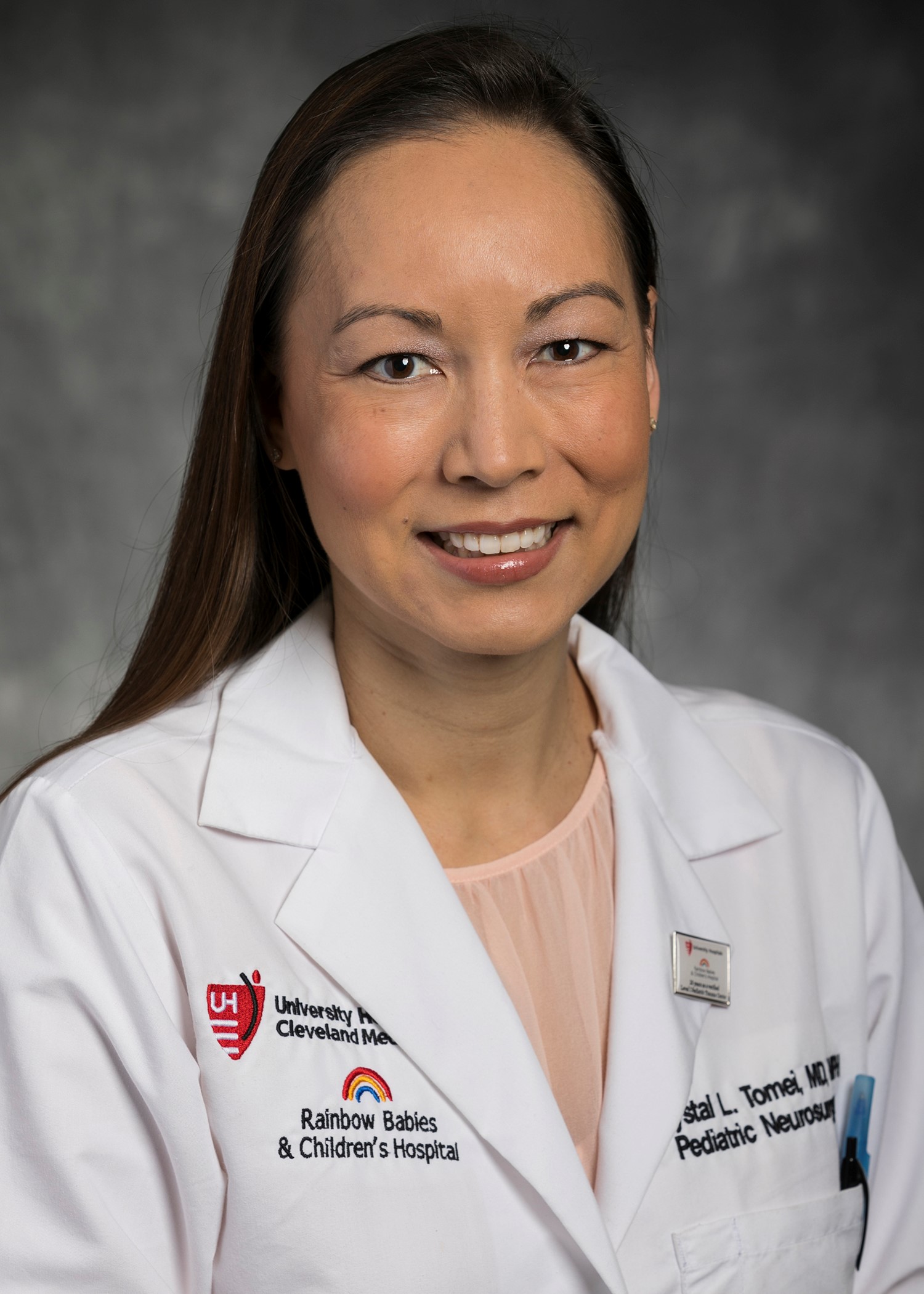 Krystal Tomei, MD, MPH 
Program Director, Neurosurgery Residency
Reinberger Endowed Director in Pediatric Neurological Surgery – Rainbow Babies & Children’s Hospital
Associate Professor of Neurosurgery
Pediatrics
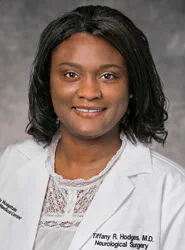 Tiffany R. Hodges, MD
Associate Program Director, Neurosurgery Residency
Assistant Professor of Neurosurgery
Neurosurgical Oncology
UHCMC Faculty – Vascular, Skull Base
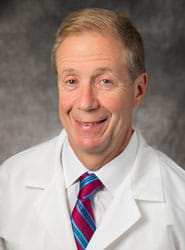 Warren Selman, MD 
Harvey Huntington Brown Jr Emeritus Chair
Professor of Neurosurgery
Pituitary Surgery, Cerebrovascular & Skull Base
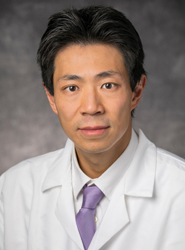 Yin C. Hu, MD
Director of Neurosurgery, Ahuja Medical Center
Fellowship Director, Endovascular Neurosurgery
Associate Professor of Neurosurgery
Endovascular and Cerebrovascular
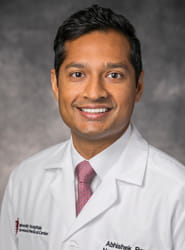 Abhishek Ray, MD
Assistant Professor of Neurosurgery
Endovascular, Cerebrovascular, 
Endoscopic/Endonasal Skull Base Approaches
UHCMC Faculty – Functional, Stereotactic, Epilepsy, Peripheral Nerve
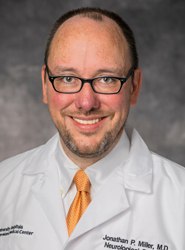 Jonathan Miller, MD
George R. and Constance P. Lincoln Professor
Vice Chair of Education, Dept of Neurosurgery
Director of Functional & Restorative Neurosurgery
Functional, Stereotactic, Peripheral Nerve, and Epilepsy
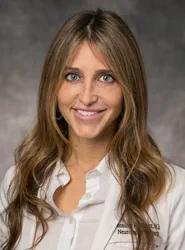 Jennifer Sweet, MD
Sheila & Sandy Fox Master Clinician in Neurosurgery
Associate Professor of Neurosurgery
Functional, Stereotactic, and Epilepsy
UH CMC Faculty –Trauma, Critical Care, Pediatric
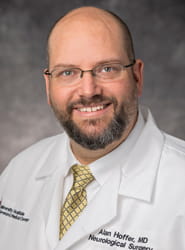 Alan Hoffer, MD 
Director, Traumatic Brain Injury Center
Co-Director Neurocritical Care Center
Associate Professor of Neurosurgery
Critical Care, Neurotrauma
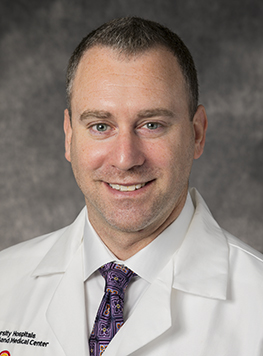 Brian Rothstein, MD
Chief Medical Officer, UH Ventures
Assistant Professor of Neurosurgery
Pediatric Neurosurgery
UH Faculty - Spine
Gabriel Smith, MD
Co-Director, University Hospitals Spine Institute
Division Chief, Neurosurgery – UH St John and Southwest Medical Center
Assistant Professor of Neurosurgery
Manish Kasliwal, MD
Director Minimally Invasive Spine Surgery
Associate Professor of Neurosurgery
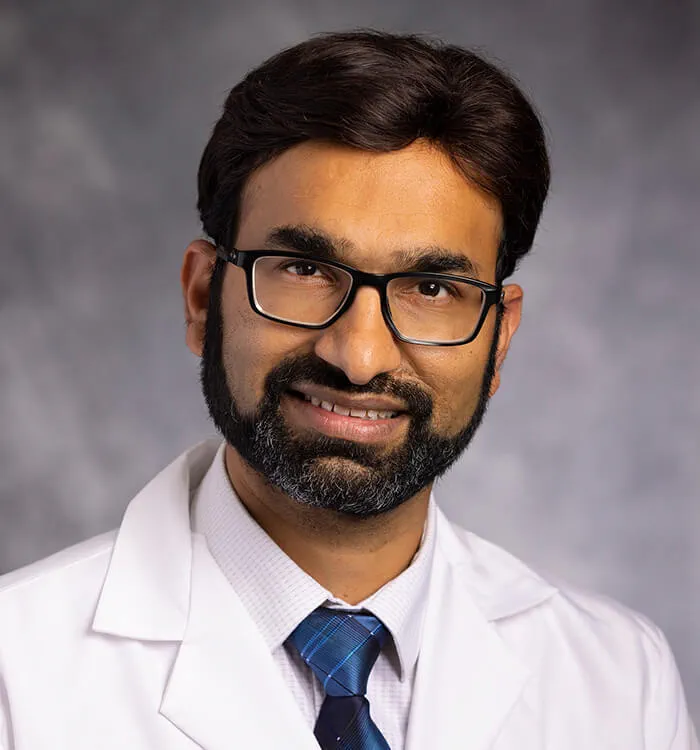 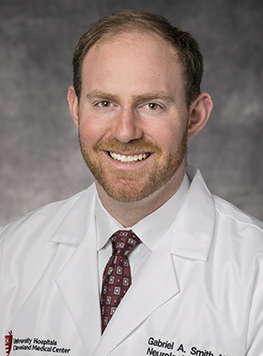 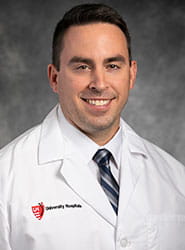 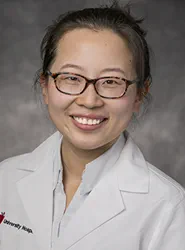 Xiaofei “Sophie” Zhou, MD
Assistant Professor of Neurosurgery
Dustin Donnelly, MD
Assistant Professor of Neurosurgery
UH VA Hospital Faculty
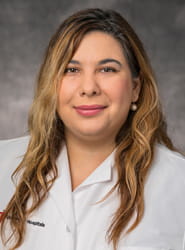 Alia Hdeib, MD 
Assistant Professor of Neurosurgery
Director of Neurosurgery, Louis Stokes Cleveland VA Medical Center
Spine
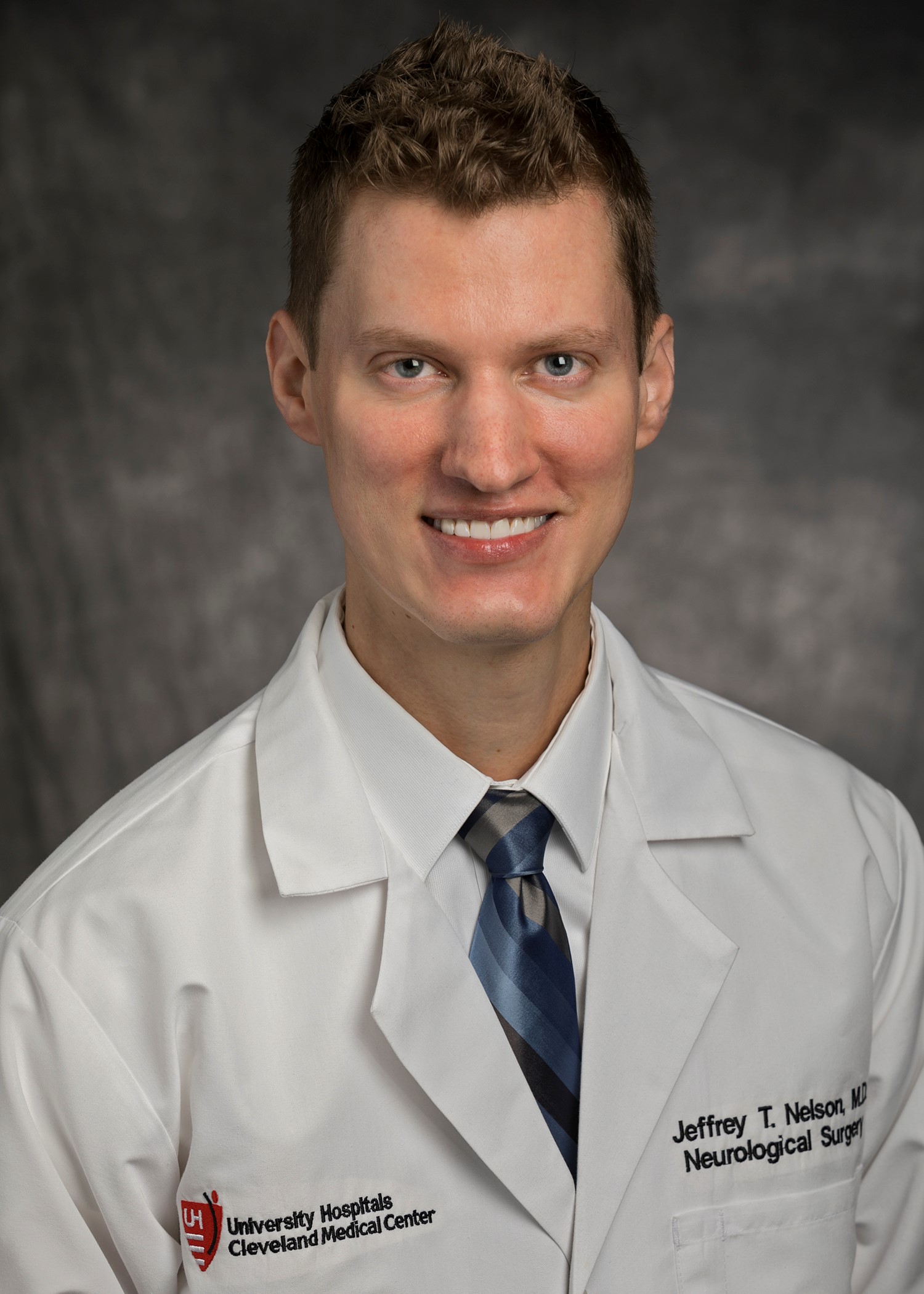 Jeffery Nelson, MD
Assistant Professor of Neurosurgery
Endovascular, Cerebrovascular, Spine
Faculty As A Whole
Spine
Vascular/Skull Base/Endovascular
Functional
Critical Care
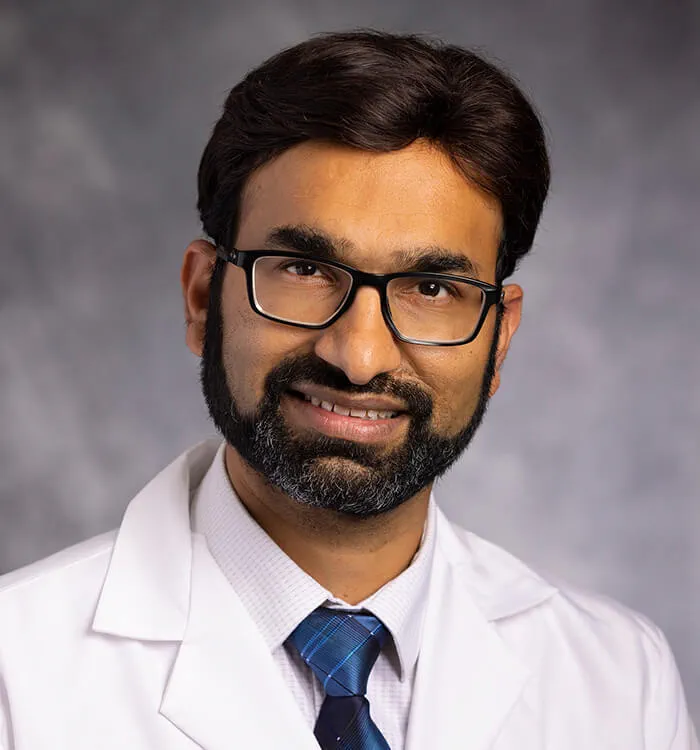 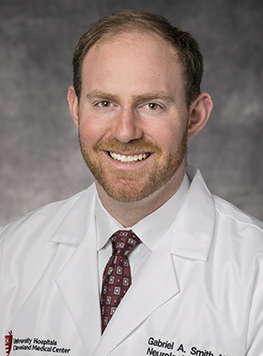 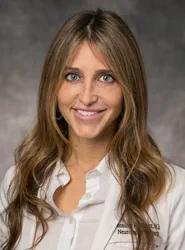 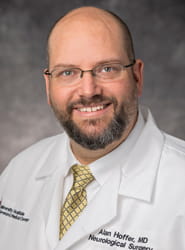 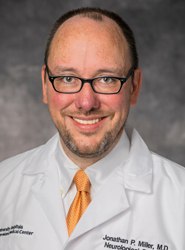 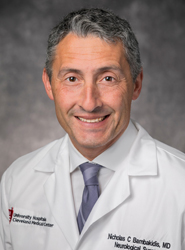 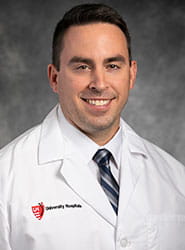 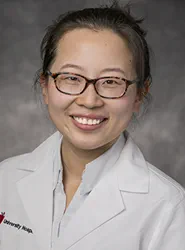 VA
Oncology
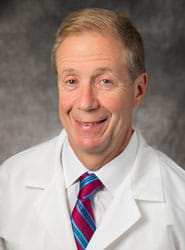 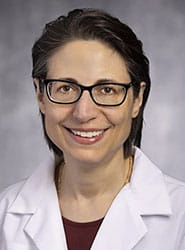 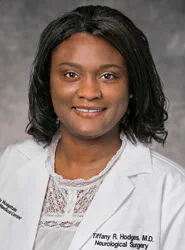 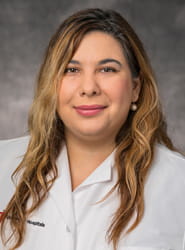 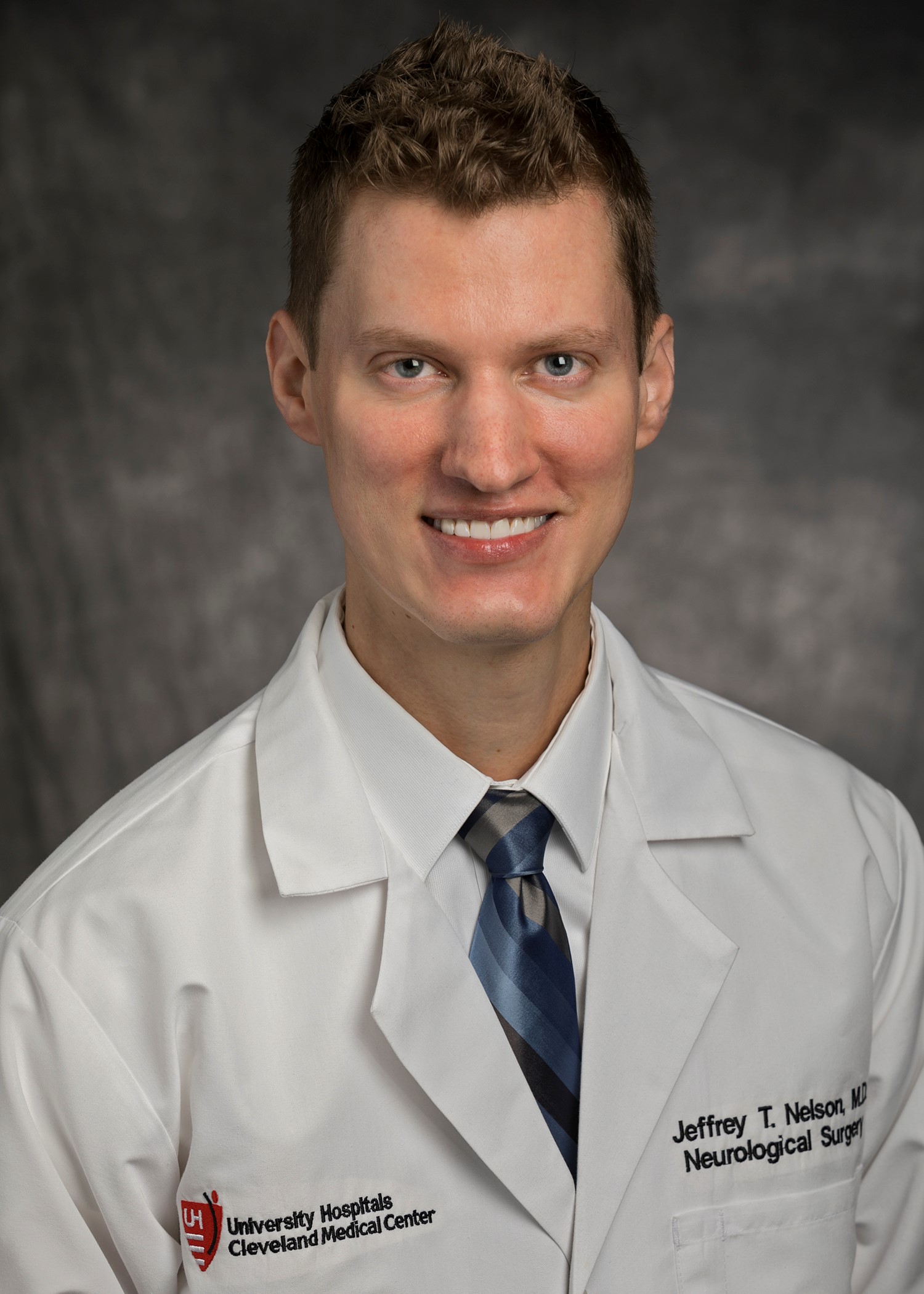 Pediatrics
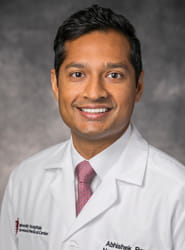 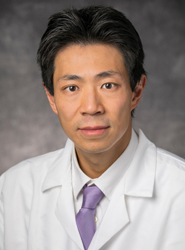 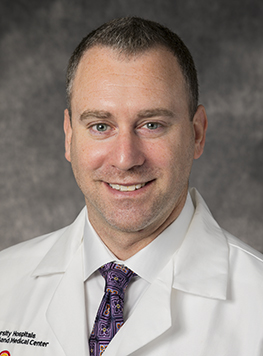 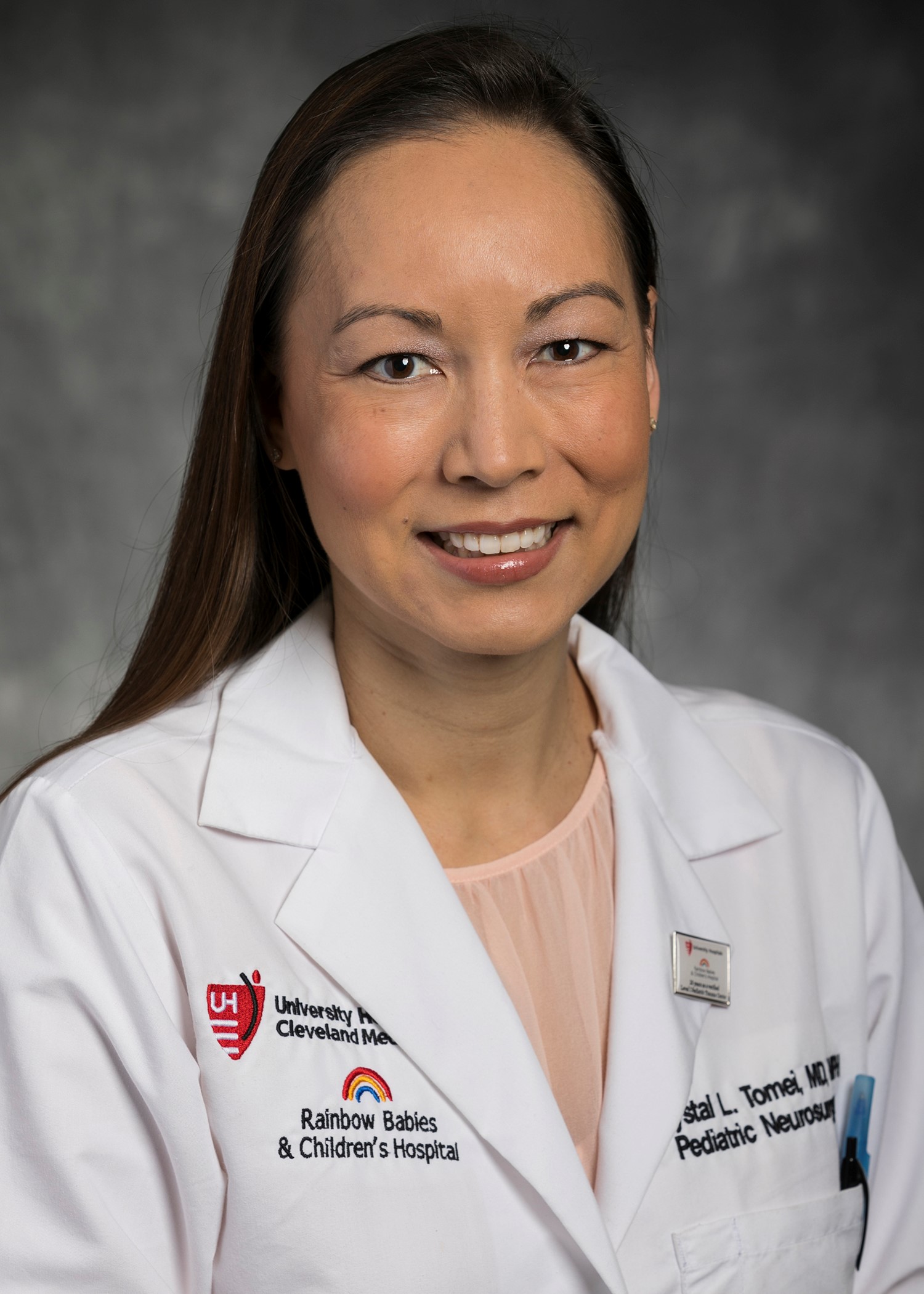 Recent Graduates
2023
Jessey Chugh: enfolded endovascular fellowship, private practice in AZ
Sophie Zhou: enfolded spine and critical care fellowships, academic practice at UHCMC 
2022
Yifei Duan: enfolded endovascular fellowship, private practice in MO
2021
Berje Shammassian: enfolded critical care fellowship, post graduate trauma/critical care fellowship at the University of Miami, academic practice at LSU
Byron Hills: enfolded spine fellowship, private practice in VA
2020
Christina Wright: enfolded spine and critical care fellowships, academic practice at OHSU
James Wright: enfolded spine and critical care fellowships, academic practice at OHSU
Mickey Smith: enfolded endovascular fellowship, academic practice at Houston Methodist 
Jonathan Pace: enfolded endovascular fellowship, academic practice at Allegheny
PGY 6 and 7
Mohit Patel, MD 
Medical School: Medical College of Wisconsin
Completing an enfolded spine fellowship with plans to complete an additional post graduate spine fellowship
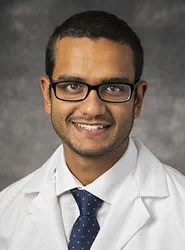 Rohit Mauria, MD 
Medical School: Creighton University
Plans to complete an enfolded spine fellowship
PGY5
Dana Defta, MD 
Medical School: Wright State University
Completing an enfolded endovascular fellowship
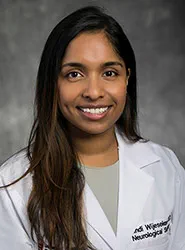 Olindi Wijesekera, MD 
Medical School: Boston University
Completed an enfolded critical care fellowship, plans to complete a post graduate spine fellowship
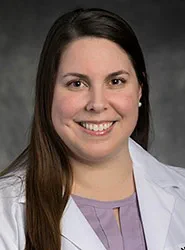 Collin Labak, MD 
Medical School: University of Illinois
Plans to complete an enfolded spine fellowship
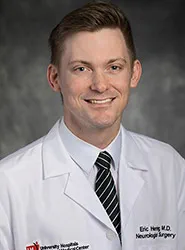 Eric Herring, MD 
Medical School: Case Western Reserve University
Plans to complete an enfolded peripheral nerve fellowship and a post graduate spine fellowship
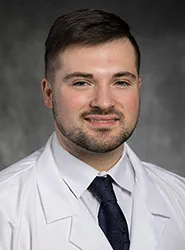 PGY4
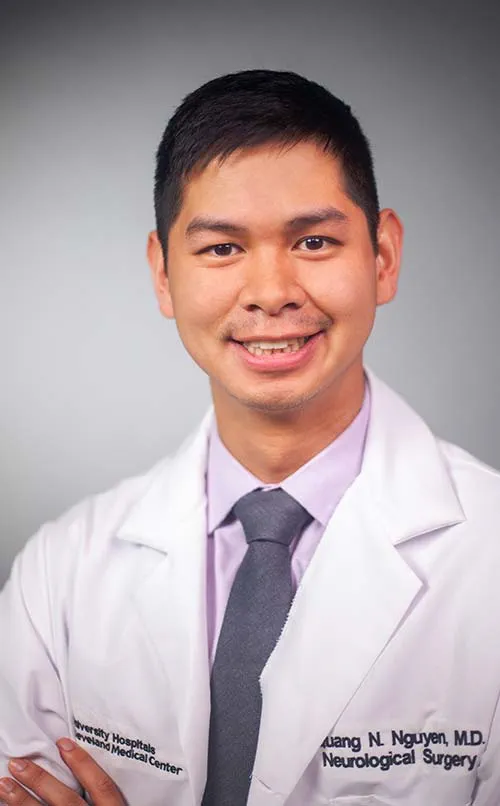 Quang Nguyen, MD 
Medical School: Texas Tech University
Plans to complete an enfolded endovascular fellowship
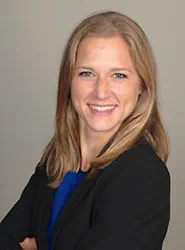 Theresa Elder, MD 
Medical School: Central Michigan University
Plans to complete an enfolded endovascular fellowship
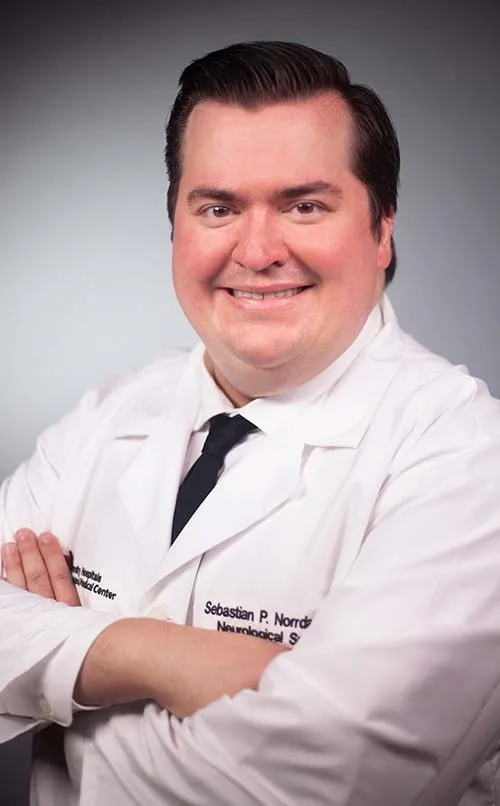 Sebastian Norrdahl, MD 
Medical School: University of Tennessee
Plans to complete an enfolded spine fellowship
PGY3
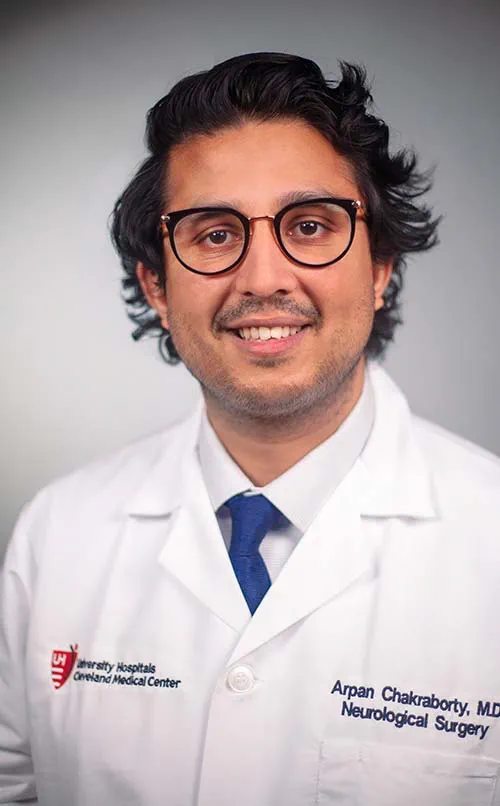 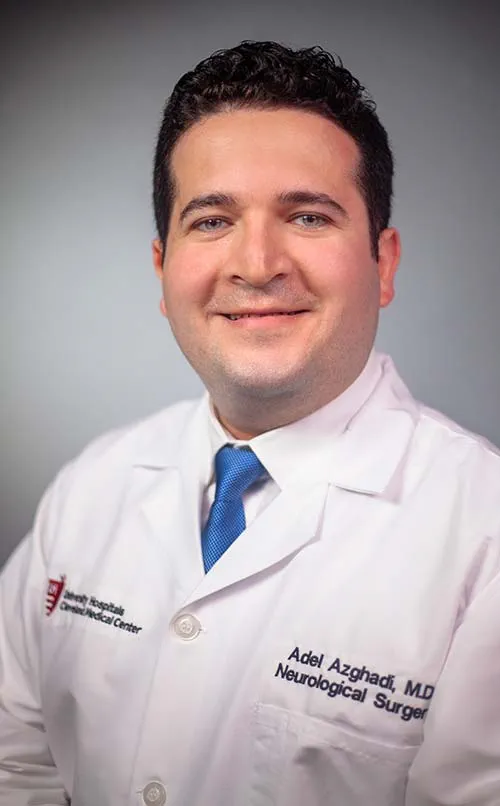 Adel Azghadi, MD 
Medical School: Virginia Commonwealth University
Clinical interests: skull base, open and endovascular
Arpan Chakraborty, MD 
Medical School: University of Oklahoma
Clinical interests: oncology, critical care
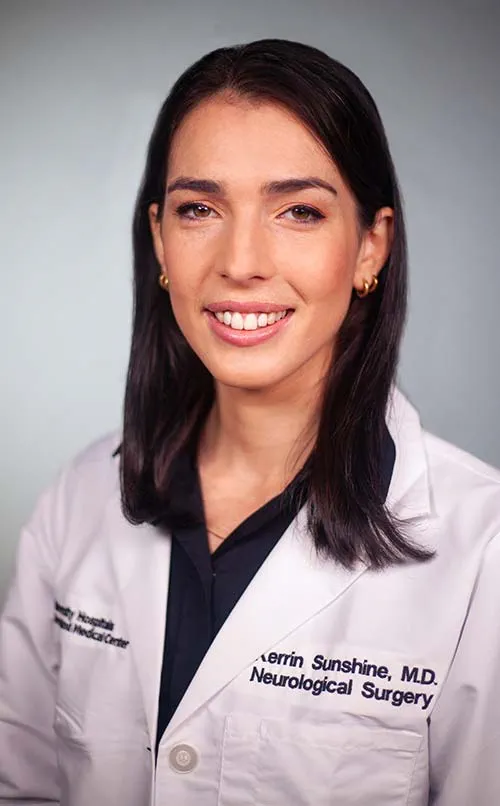 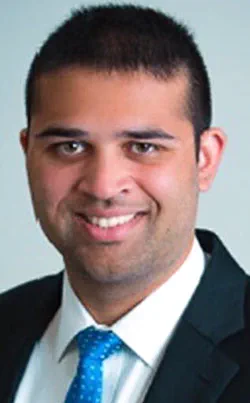 Kerrin Sunshine, MD 
Medical School: Case Western Reserve University
Clinical interests: pediatrics
Varun Shah, MD 
Medical School: Ohio State University
Clinical interests: skull base, open and endovascular
PGY2
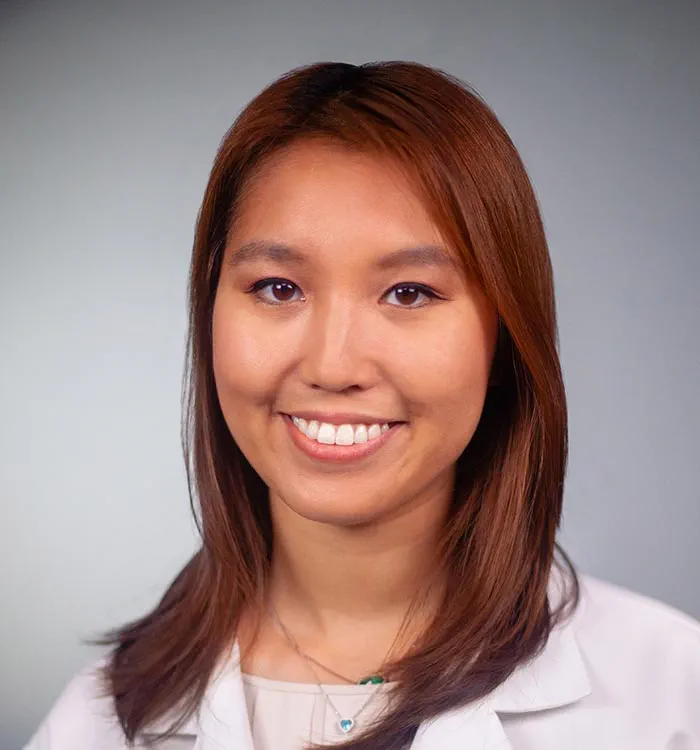 Jitsupa Sirinit, MD 
Medical School: Medical College of Wisconsin
Clinical interests: pediatrics
PGY1
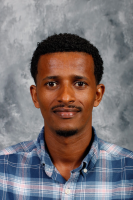 Busha Hika, MD 
Medical School: University of Misouri
Clinical interests: everything
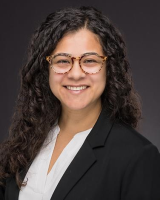 Mina Huerta, MD 
Medical School: Case Western Reserve University
Clinical interests: everything
UH - Academic Health System
Multiple Hospitals and Centers of Excellence across Northeast Ohio
Partnership and collaboration with multiple medical schools:
Case Western Reserve University SOM
Northeast Ohio Medical University
Neurological Institute: Hub Locations
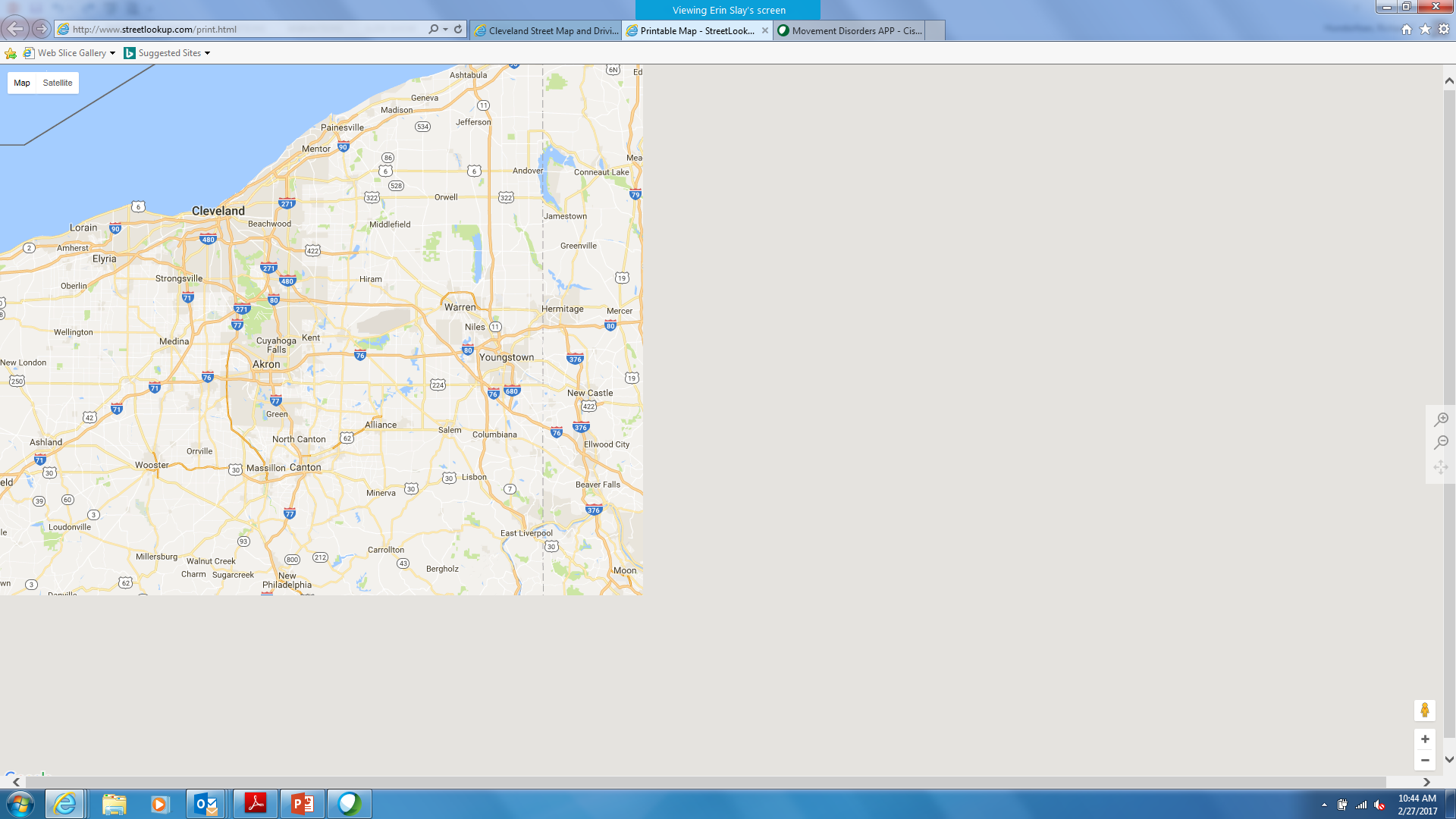 1
Key:

Cleveland Medical Center; Rainbow Babies & Children’s Hospital; Louis Stokes VA Medical Center

Ahuja Medical Center

St. John Medical Center, a Catholic Hospital; Southwest Medical Center
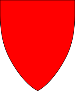 3
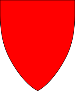 2
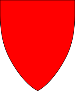 20
UH Cleveland Medical Center
19 bed dedicated Neurosurgical ICU

40 bed Neurologic Institute

8 bed dedicated adult Epilepsy Monitoring Unit

Intraoperative 3T MRI

Gamma knife, proton beam, stereotactic body radiosurgery

Level 1 Trauma Center

Level 4 Epilepsy Center

Comprehensive Stroke Center
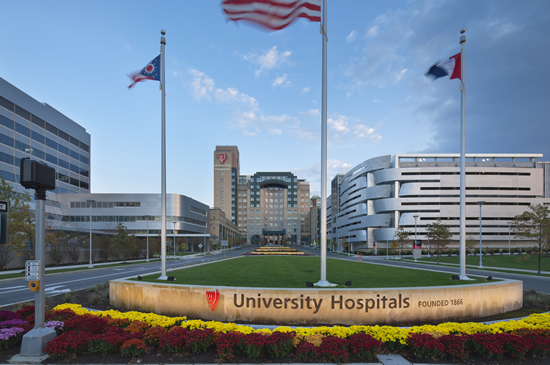 UH Rainbow Babies & Children’s Hospital
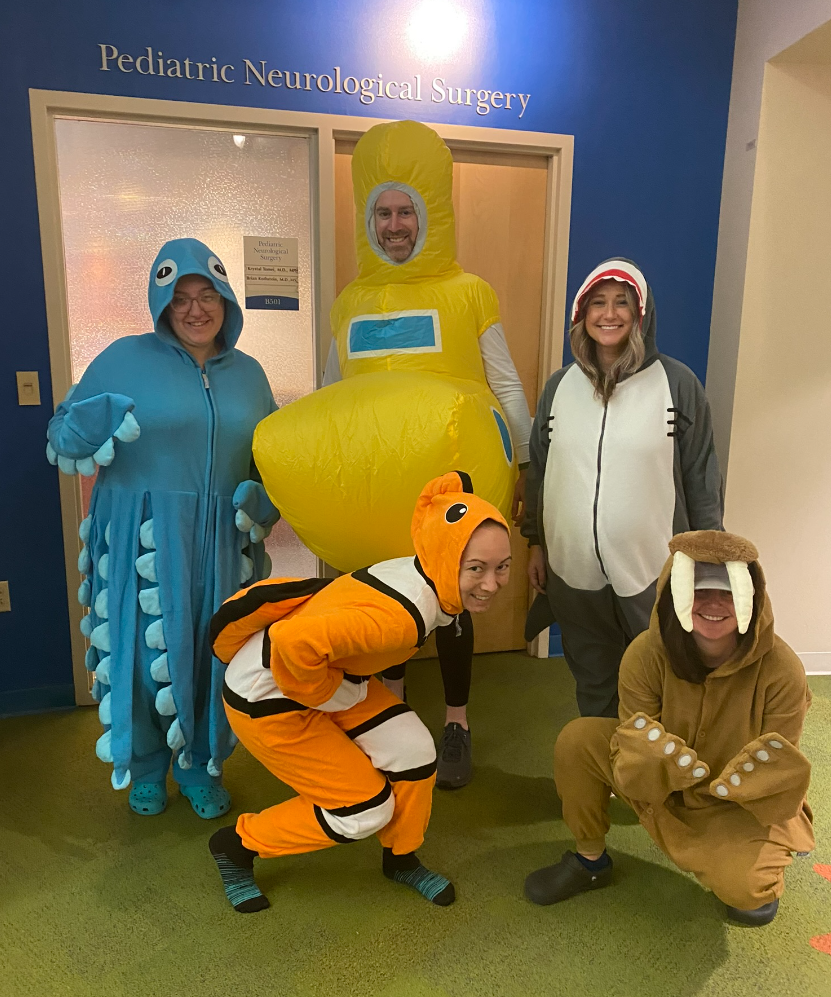 Level 1 Pediatric Trauma Center

20 bed Pediatric Intensive Care Unit

8 bed pediatric epilepsy monitoring unit

Full spectrum of cranial and spinal neurosurgery
Cleveland VA Medical Center
Third largest VA in the US 

111,901 veterans covered

Neurosurgery currently covers spine and peripheral nerve 

Cranial program pending
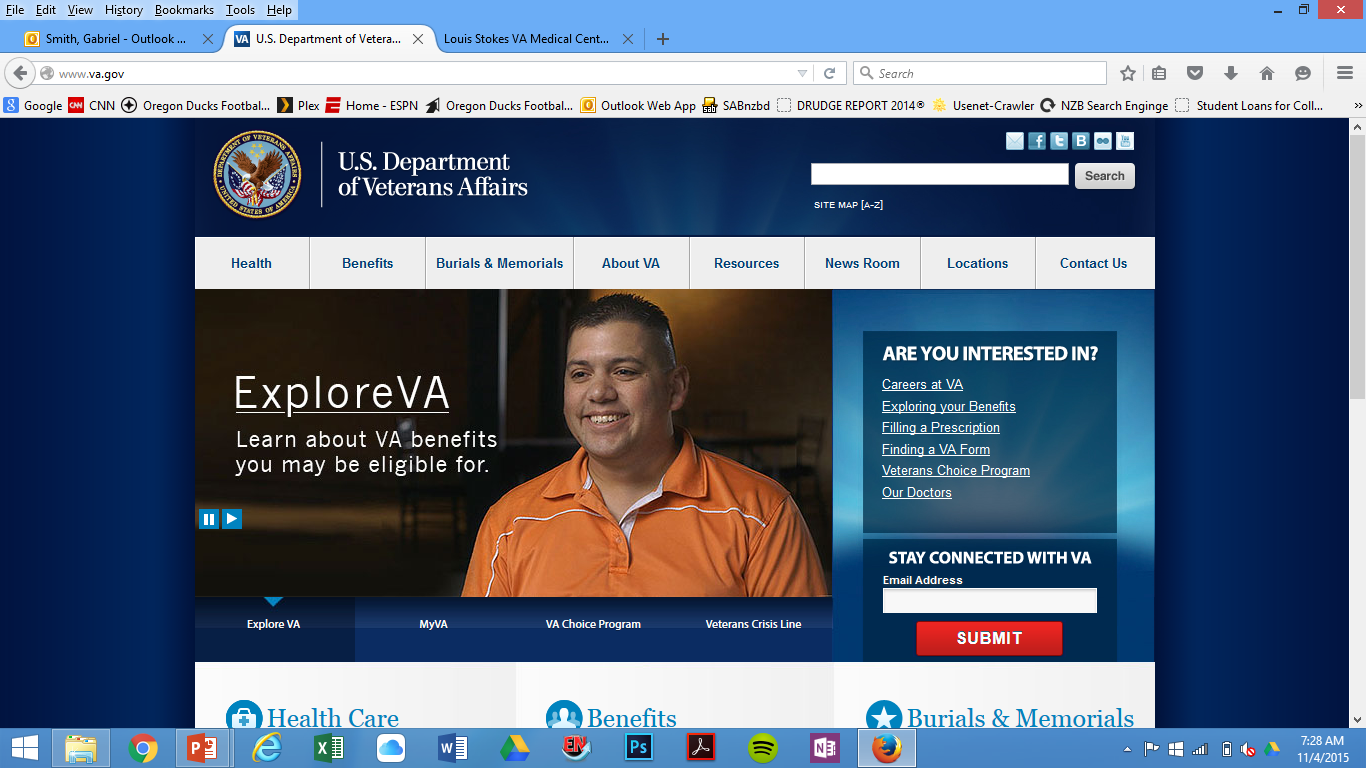 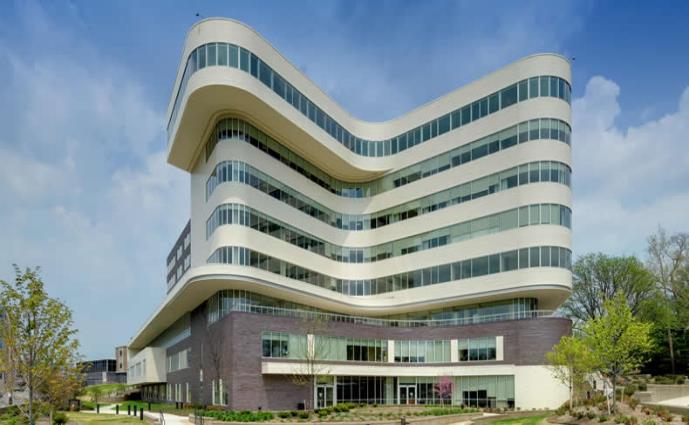 UH Ahuja Medical CenterUH St. John Medical CenterSouthwest Medical Center
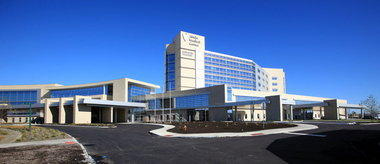 Complex spine

Functional Neurosurgery
DBS/pain

General Neurosurgery
Cerebrovascular
Neurooncology
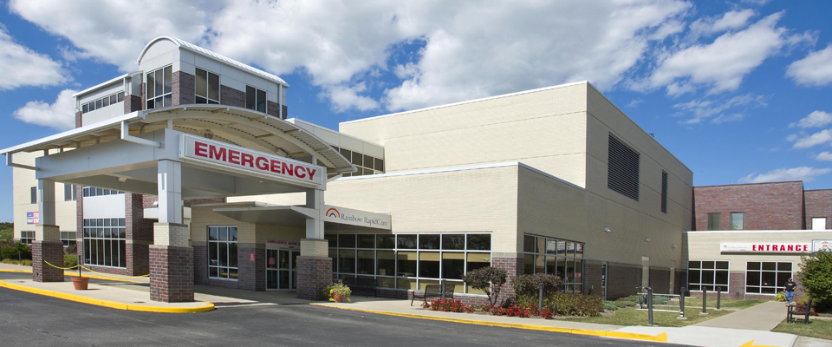 Research
Several current NIH funded grants, multiple other grant funding sources
Research opportunities in:
Brain Tumors and Neurooncology
Skull Base and Cerebrovascular Disorders
Movement Disorders
Traumatic Brain Injury
Spinal Disorders
IRB, statistical, and grant preparation support through the UH Clinical Research Center
Research Mentoring Program
Mentorship program designed to foster research and scholarship among trainees and junior faculty.
 
The U.H. Neurological and Behavioral Outcomes Center (NBOC), Dr. Martha Sajatovic, was tasked to guide trainees and junior faculty through specific research objectives. 

Specific goals included increasing:
research projects being conducted by neurosurgery trainees and junior faculty
scholarly publications by neurosurgery trainees and junior faculty
presentations at the regional, national and international level.
PGY 1
ENT
NeuroRads/Neuro/NSU
UHCMC Neurosurgery
UHCMC Neurosurgery
Pediatric Neurosurgery
PGY 2
Endovasc
UHCMC  Neurosurgery
VA Hospital
PGY 3
West Side
UHCMC Neurosurgery
UH Ahuja
PGY 4
PGY 5
Academic Chief/Research/Fellowship
PGY 6
Academic Chief/Research/Fellowship
Chief Resident
PGY 7
PGY 5-6:
Academic Chief (Arranging Clinical/Teaching Conferences, Clinical Skills  Lab, Clinical Chief Coverage)
Basic/Clinical Research
Enfolded Fellowship Opportunities (Endovascular, Spine, ICU)
Opportunity for PGY-6 year for those opting for enfolded CAST fellowships
Fellowship Opportunities
Cerebrovascular and Skull Base
Complex Spine (CAST)
Endovascular (CAST)
Functional and Stereotactic (CAST)
Neurocritical Care (CAST)
Neurosurgical Oncology
Peripheral Nerve (CAST)
Medical Student Education
AANS Medical Student Neurosurgery Interest Group
Medical Student Research Group
Preclinical Elective
Clinical Rotations
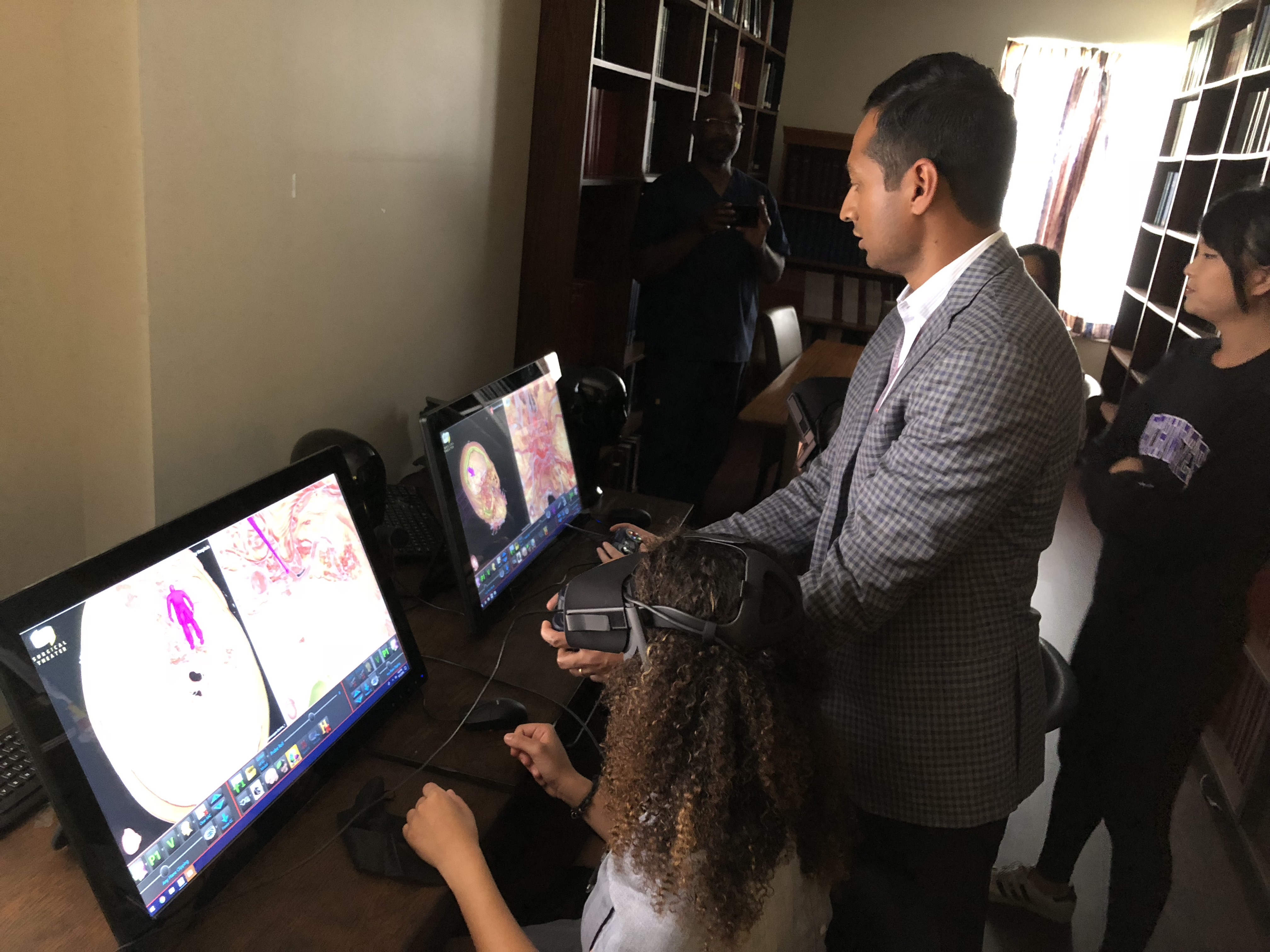 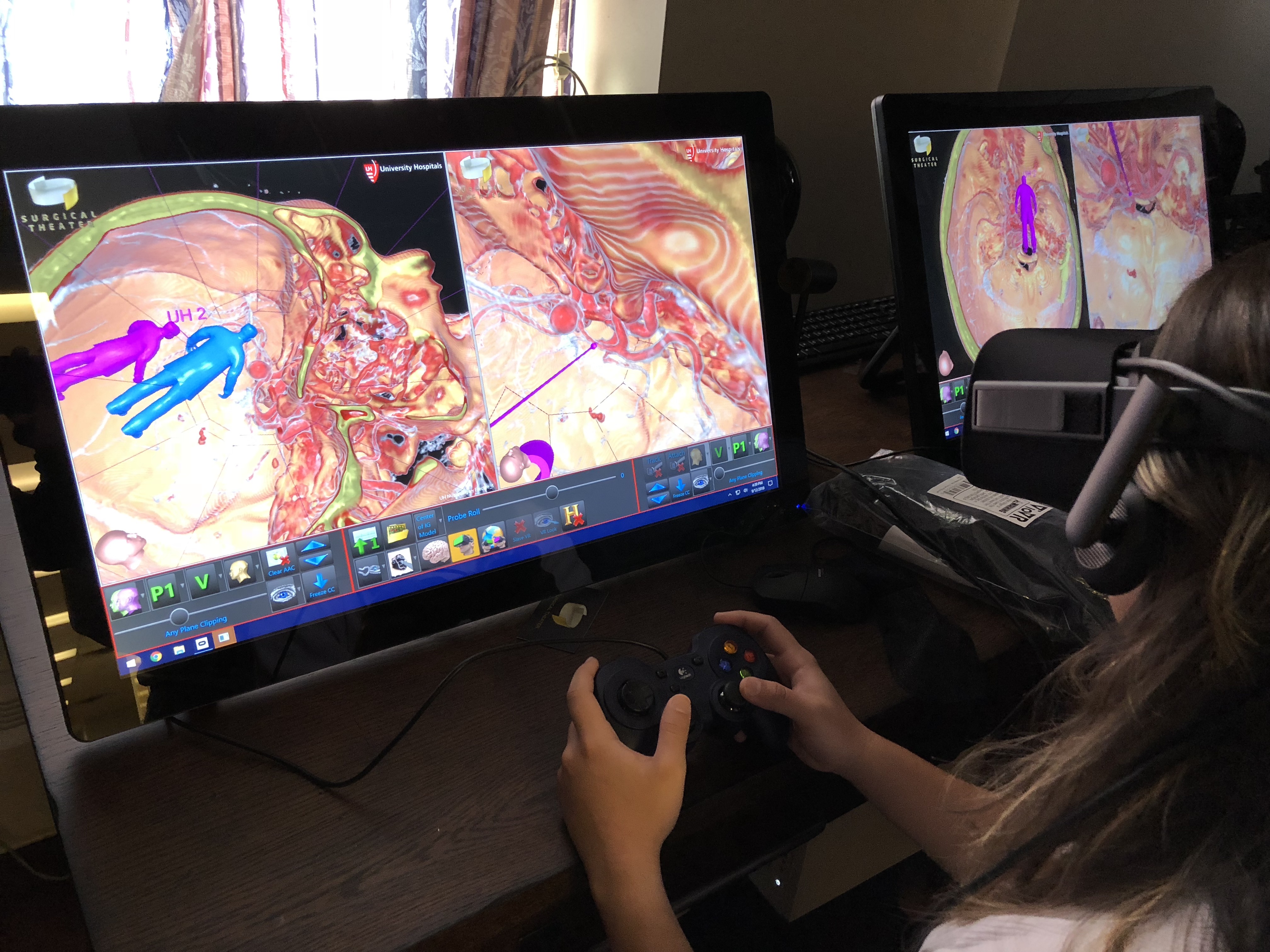 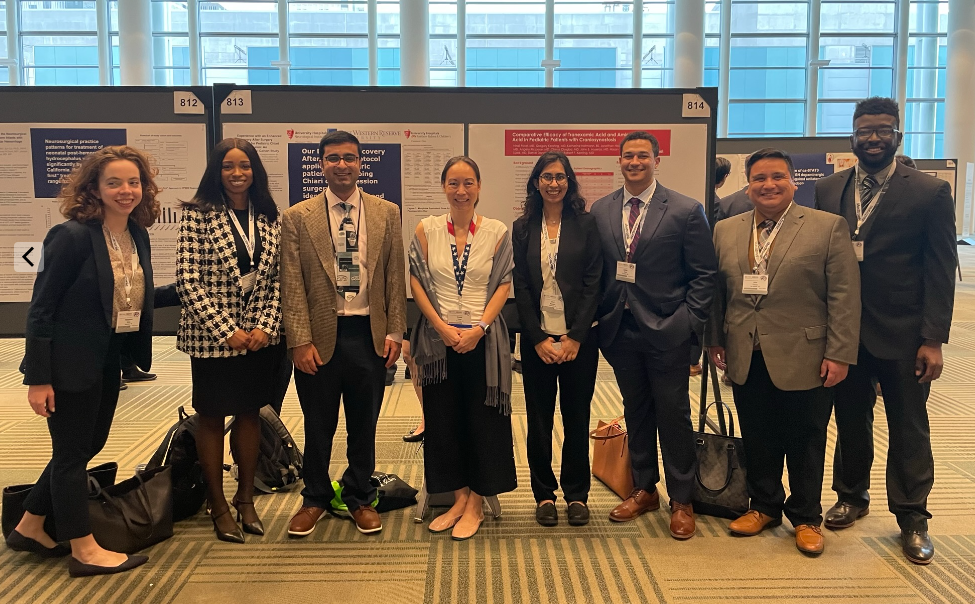 Neurological Surgery Residency
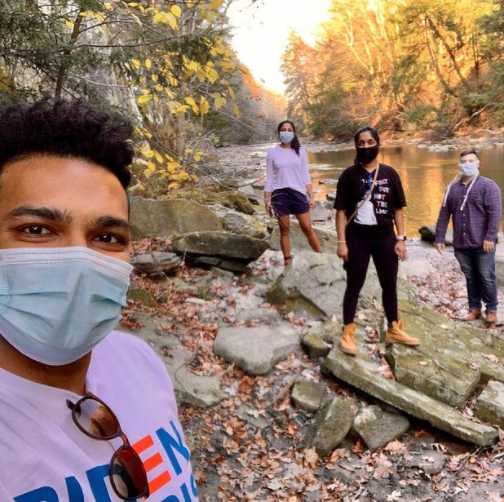 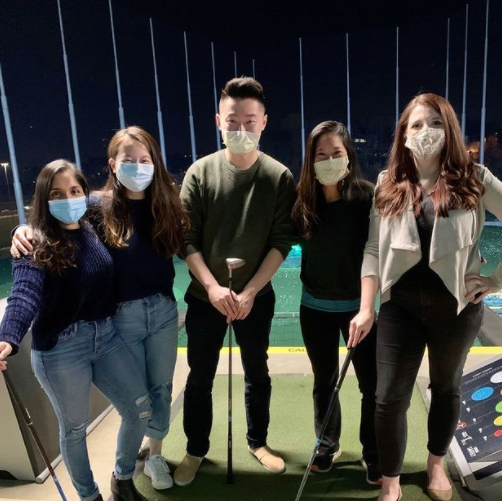 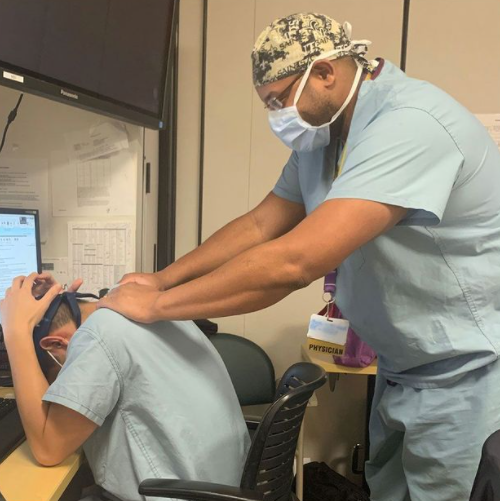 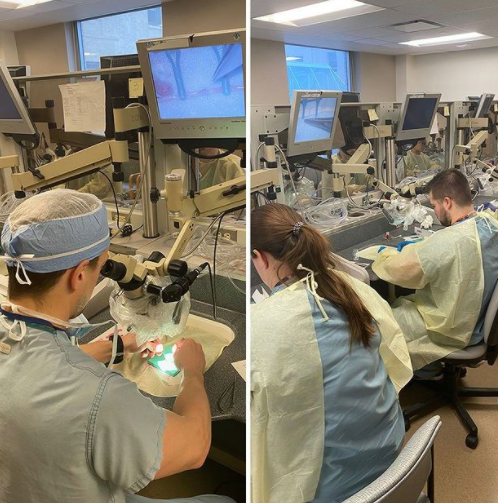 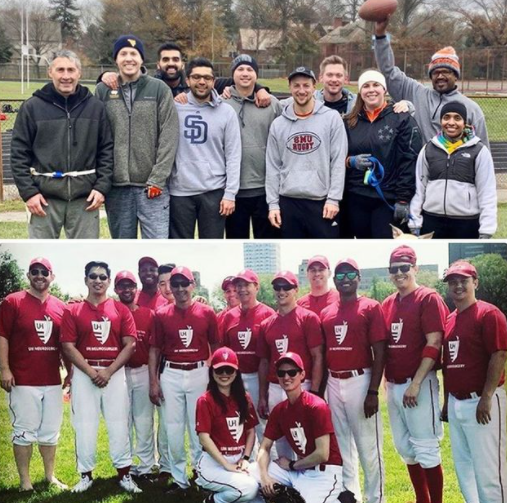 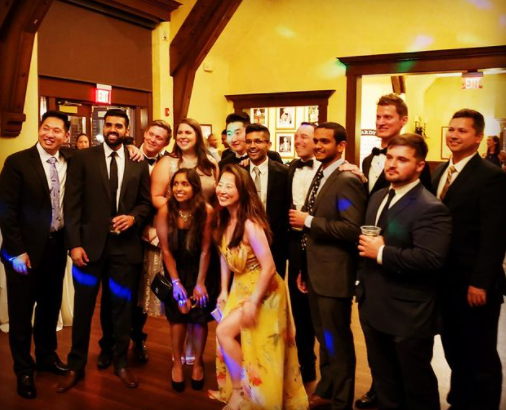 Neurological Surgery Residency
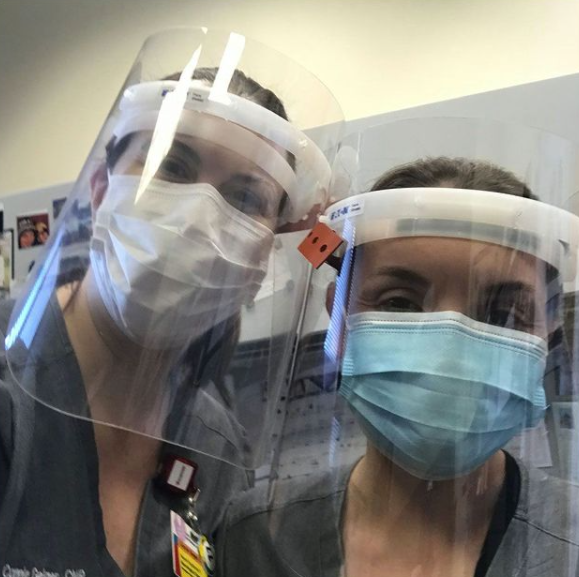 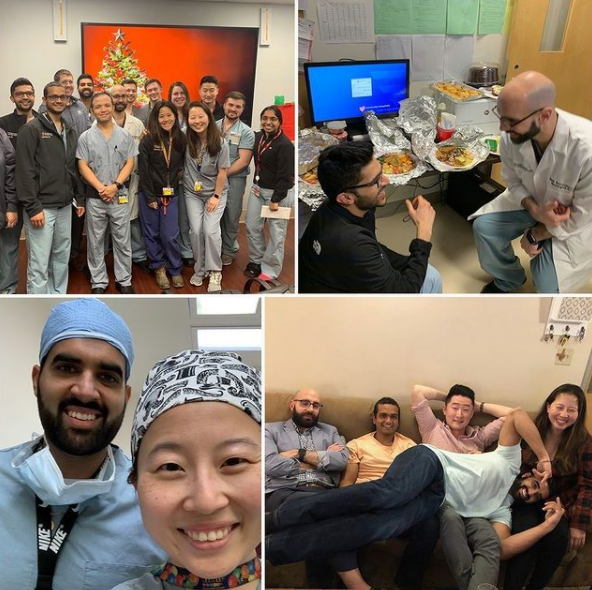 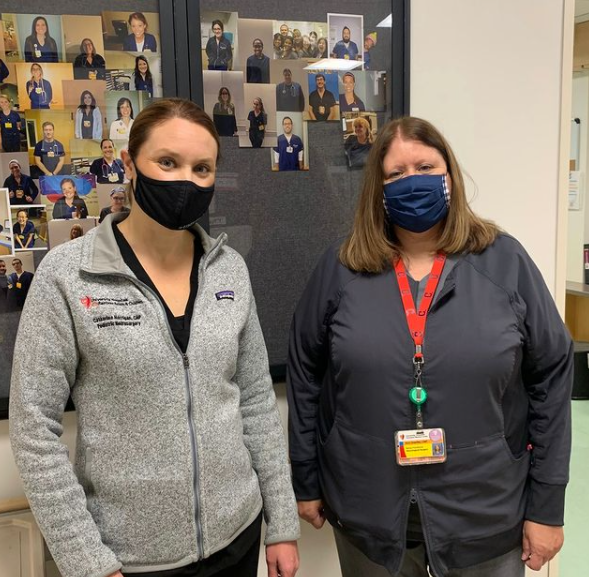 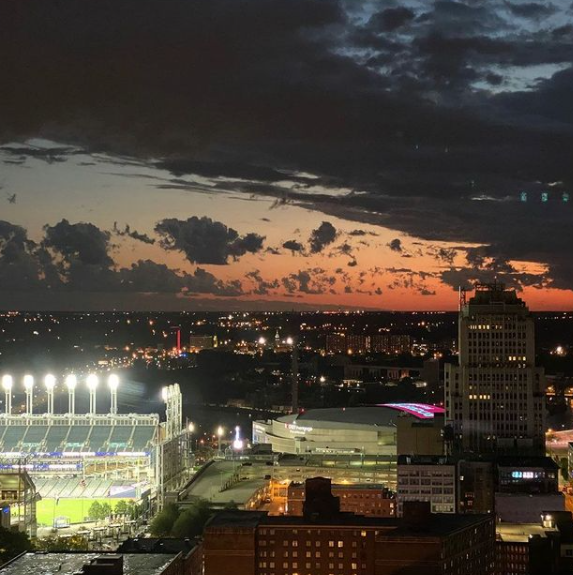 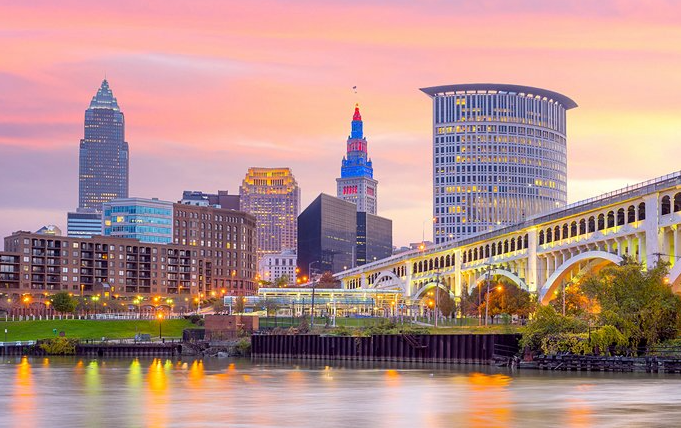 Neurological Surgery Residency
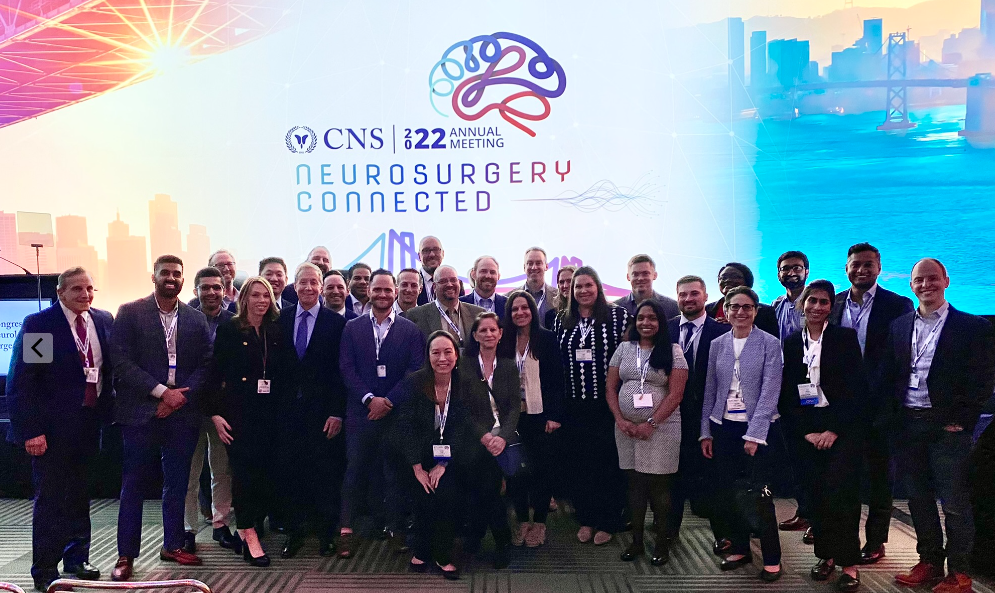